Презентация к сценарию новогоднего  праздника по сказке« Снежная королева»
Подготовительная группа
                                                           Музыкальный руководитель: 
                                                          Стрелкова Ирина Николаевна
ЦЕЛЬ: обогащать музыкальные впечатления, развивать творческие музыкальные способности детей. Доставить детям радость от праздника.
Задачи: 
1. Совершенствовать художественно-речевые, исполнительские навыки детей в драматизациях.
2. Учить двигаться в соответствии с характером музыки, эмоционально исполнять характерный танец.
3. Подвести детей к осознанному пониманию хороших и плохих поступков в жизни людей
4. Воспитывать интерес к театрализованной деятельности.
Предварительная работа:
Познакомить детей со сказкой « Снежная королева», посмотреть мультфильм и обсудить увиденное.
Материалы и оборудование:
Диадемы для короля и королевы, кубики для Кая, обручи и ленты для танца, сапожки для Герды, волшебный клубок от феи Зима, сосульки из белой бумаги для украшения зала.
Герда:  Кай, мой братец, нам письмо! 
Кай: Открывай скорей его!
Герда: Приглашаем в детский сад, на новогодний маскарад!
Игры, танцы будут там, 
Кай игрушки собирай!
Нам пора уже бежать, 
Чтоб в детский сад не опоздать
Будем Новый год встречать, песни петь и танцевать. Песня "Зимние картинки" музыка И. Стрелковой слова о. Куприной
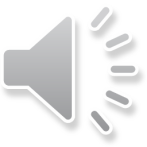 Снежная королева: Меня давным  – давно преданья оживили
И Андерсена сказку дети полюбили.
Как лед и снег всегда я холодна,
Такой придумали меня, в том не моя вина!
Я- Снежная, я- Королева, мои снежинки справа, слева...
Тепло людское я не выношу, 
Я людям в души холод приношу!
Танец – кружение Снежной королевы
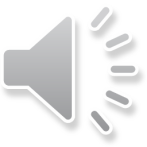 Ведущий: Снег искрится, снег кружится.  На деревья он ложится.
Все дороги замело и вокруг белым – бело.
Танец "Снежинки"(с обручами и лентами)
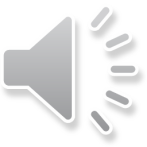 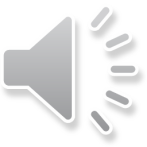 Под торжественную музыку входят Король и Королева
Король: Как по утрам люблю я рисовать,
И в прятки с Королевою играть,
Ее своими глупостями забавлять.
Песня Короля и Королевы: « Снег идет».
Король: Ах, бедное дитя мое, давай отпустим мы ее?
Королева: Что? Просто так вот отпустить?
Да этого не может быть
Пока в игру не поиграем, тебя мы в путь не отпускаем
Игра « Жмурки»
Песня главного разбойника
Зажигательный танец разбойников
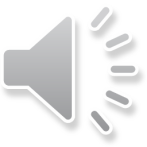 Разбойница: Помогу я твоей беде, так уж и  быть.
Только если подаришь мне свой красивый шарфик.
Герда: Конечно, конечно, вот,  возьмите!
Разбойница: ( надевает шарфик) Эй, олень мой быстрый.
Отвези девочку в царство Снежной Королевы, 
Да, побыстрее.
Под музыку Олень увозит Герду  в царство Снежной королевы
Дед Мороз: Что ж, придется мне друзья показать вам чудеса!
( накрывает коробочку)
Ты коробочка расти, детям чудо принеси!
Где мой посох? Раз, два, три, а теперь, друзья, смотри!
Всем на Новый год, ребятки приготовил я подарки!
Приемы и методы.
1. Наглядные: а) наглядно-слуховой
( музыкальные и шумовые эффекты, например: шум ветра, метели, вьюги)
б) наглядно-зрительный ( картинка Снежной Королевы показывает образ холодной, злой волшебницы)
2. Практические: а) практический
б) игровой ( подвижная игра «Жмурки» )
Сочетание наглядного и практического методов работы представляет собой такой прием, как « вовлекающий показ» . Сначала ребенок видит определенные действие со стороны взрослого, ему дают образец. Затем ребенок сам выполняет это действие